Тема пути в лирических миниатюрах А.И. Солженицына.  Формированиечитательской грамотности (фрагменты урока).
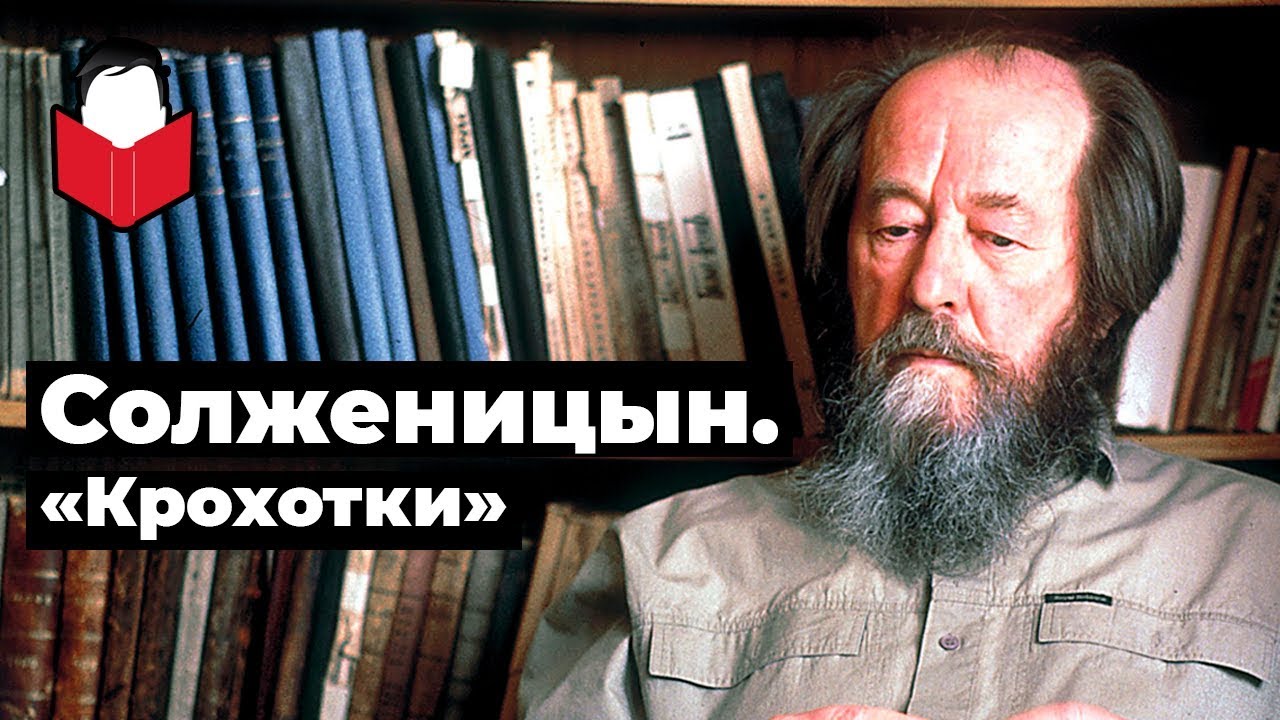 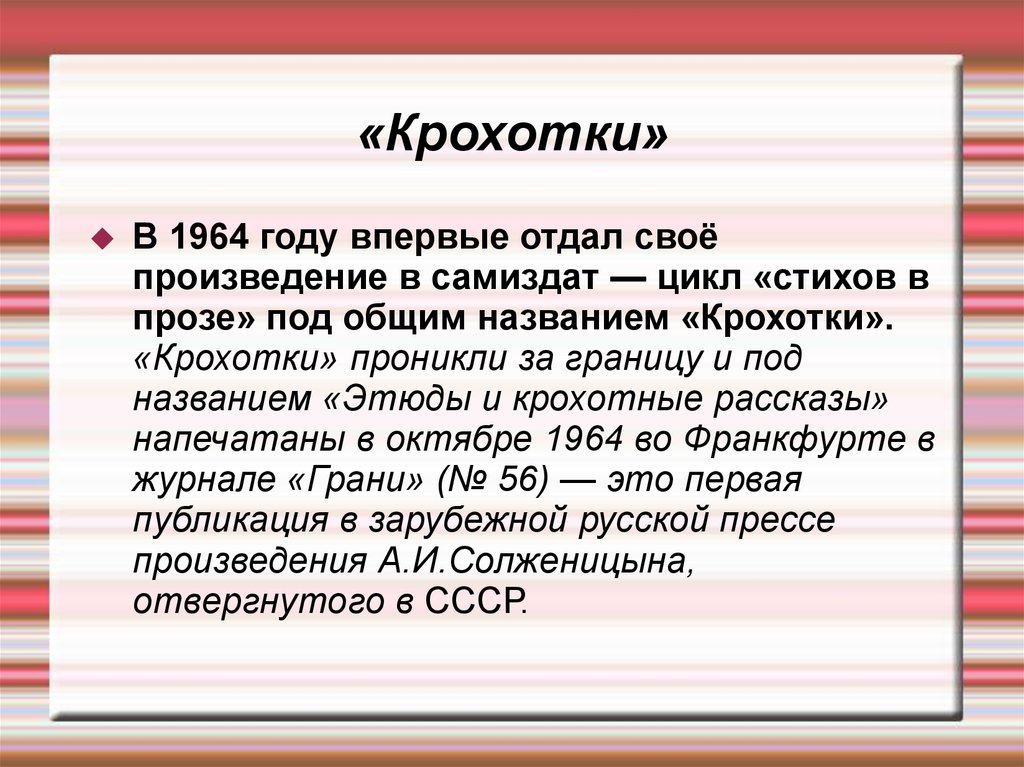 Комментарий к представленным фрагментам урока
1.Я выбрала тему урока и обозначила её.
2.Сформулировала задачи урока в области предмета и читательской грамотности.
3. Подобрала два  текста А.И.Солженицына «Приступая ко дню» и «Способ двигаться»    для создания составного множественного текста, один из которых дополняет информацию, представленную во втором тексте.
4. В задачах урока определила, какие читательские умения можно формировать на созданном мною составном тексте.
5. Подобрала «предметные» задания в форме  15 вопросов  (они даются учащимся заранее), в которых реализуются  читательские умения.
6. Подготовила ответы к каждому заданию и комментарии к ответам о том, какое читательское умение с их помощью можно формировать (комментарии даны после каждого ответа).
Цели урока:
Образовательная: познакомить учащихся с циклом «Крохотки» А. И. Солженицына, с особенностями жанра рассказов-миниатюр «Крохотки» посредством анализа текста; подготовиться к экзаменационному сочинению по литературе.
Развивающая: совершенствовать умения обучающихся анализировать художественный текст,  объясняя значение выразительных средств языка в раскрытии темы и основной идеи произведения малого жанра;  работать со словом и следить за развитием авторской идеи; понимать подтекст, повышать коммуникативную и речевую компетентность учащихся;  критически осмысливать информацию.
Воспитывающая: формировать ценностное отношение к жизни, природе; раскрыть духовно-нравственное содержание рассказов-миниатюр «Крохотки».
Задачи урока в формировании читательской грамотности:  поиск и извлечение информации, понимание информации, толкование информации в контексте, интерпретация информации, осмысление и оценка информации.
Комплексный анализ рассказов-миниатюр «Крохотки». 
Учитель: простота «крохоток» кажущаяся, их нужно вдумчиво читать.
В «Толковом словаре русского языка» С.И. Ожегова и Н.Ю.Шведовой даётся толкование слова: Крохи –мн. 1. То же, что крошка (В доме нет ни крохи хлеба).   2.перен. Ничтожные доли, обрывки чего-нибудь (Крохи мыслей).
Рассказ-миниатюра «Приступая ко дню» (текст читает ученица).
ПРИСТУПАЯ КО ДНЮ
На восходе солнца выбежало тридцать молодых на поляну, расставились вразрядку все лицом к солнцу и стали нагибаться, приседать, кланяться, ложиться ниц, простирать руки, воздевать руки, запрокидываться с колен. И так – четверть часа.
Издали можно было представить, что они молятся.
Никого в наше время не удивляет, что человек каждодневно служит терпеливо и внимательно телу своему.
Но оскорблены были бы, если бы так служил он своему духу.
Нет, это не молитва. Это – зарядка.
Вопросы к классу:
Вопрос№ 1 Как тема урока (Тема пути в лирических миниатюрах А.И. Солженицына из цикла «Крохотки»)  связана с содержанием миниатюры?
Найдите предложения, в которых заключена главная мысль писателя?
 Ответ: «Никого в наше время не удивляет, что человек каждодневно служит терпеливо и внимательно телу своему» - это один путь.
 «Но оскорблены были бы, если бы так служил он своему духу» - это путь совершенно противоположный первому.
Комментарий: с помощью этого задания формируется умение понимать смысловую структуру текста.

Вопрос№ 2 Объясните, что имел в виду писатель, говоря: «… человек каждодневно служит терпеливо и внимательно телу своему»? И почему это «никого в наше время не удивляет»?
Ответ.  Вполне понятно, что автор не против занятия гимнастикой  - он против культа тела, о чем заговорил уже в 60-е годы. Сегодня же культ тела – своеобразный диагноз общества. Экраны телевизора и пространство интернета заполнили многочисленные шоу о похудении, диетах, совершенствовании тела.
Комментарий:  формируется умение  понимать значение  высказывания на основе контекста, а также понимать авторскую позицию по отношению к обсуждаемой проблеме.
Учитель:
В связи с этим давайте обратимся к толкованию отдельных слов и понятий.
Гедонизм – (др.-греч. ἡδονή «наслаждение, удовольствие») — аксиологическое учение, согласно которому удовольствие является высшим благом и смыслом жизни, единственной терминальной ценностью (тогда как все остальные ценности являются инструментальными...).
Синдром Дориана Грея - (англ. Dorian Gray syndrome) — культ молодости, рассматривающий возможно более длительное сохранение образа жизни, в том числе в рамках особенностей, присущих юношескому или более молодому периоду жизни.
Эвдемоническая культура. Эвдемони́зм (греч. ευδαιμονία — процветание, блаженство, счастье) — этическое направление, признающее критерием нравственности и основой поведения человека его стремление к достижению счастья. Согласно приверженцам эвдемонизма, наивысшим благом для человека является счастье.
Химеры
1. В древнегреческой мифологии: огнедышащее чудовище с головой и шеей льва, туловищем козы и хвостом дракона. || В средневековом искусстве: скульптурное изображение фантастического чудовища, олицетворяющего пороки, темные силы (в убранстве средневековых готических храмов).
2. перен. Неосуществимая, несбыточная и странная мечта, фантазия. [Белинский:] Друг мой! ты строишь химеры в своем воображении. Лермонтов, Странный человек. Прошлое погибло, будущее уничтожено, счастья нет: все химера — а живи! И. Гончаров, Обыкновенная история.
Комментарий:  формируется читательское  умение  по пониманию информации (нахождение словарного значения слова)  и впоследствии  по толкованию информации в контексте (определение  контекстуального значение слова и сравнение со словарным значением).
Вопрос№ 3 Каков же вывод из всего вышесказанного?
Ответ. Служение телу, как, впрочем, и синдром Дориана Грея, – примета нашего времени. И это действительно не удивляет, а, напротив, приветствуется. Гедонизм становится предметом гордости, нередко можно услышать:  «Да, я неисправимый гедонист!» Люди живут химерами и становятся  одержимыми  ими.
Комментарий:  формируется читательское  умение  по пониманию информации (нахождение словарного значения слова)  и толкованию информации в контексте (определение  контекстуального значение слова и сравнение со словарным значением).
Вопрос№ 4 Какое ключевое слово определяет два пути человека? Объясните смысл сказанного автором: «Но оскорблены были бы, если бы так служил он своему духу»
Ответ.  Это слово «служит»,  один служит телу, а другой «своему духу».
Комментарий:  формируется читательское  умение по поиску и извлечению информации  (выделить слово  в соответствии с заданием).
Вопрос№ 5  Почему же были бы оскорблены?
Ответ. Вероятно, нередко людей раздражают те, кто не вписывается в их представление о жизненном пути. Раздражают  те, кто пытается идти по пути духовного роста, те,  кто отвергает гедонизм и не служит своему телу.
Комментарий: формируется читательское  умение  высказывать и обосновывать собственную точку зрения по вопросу, обсуждаемому в тексте (третья группа читательских умений).
Вопрос№ 6 Какой смысл несёт слово «оскорблены»?
Ответ. Наверное, воспринимают путь духовного роста как оскорбление собственного пути, а может быть, их ущербность особенно обнажается рядом с теми, кто служит духу. Здесь стоит вспомнить Юшку, героя рассказа А.Платонова, которого люди ненавидели за его «правильность».
Комментарий: формируется читательское  умение   по осмыслению и оценке информации   (выявить роль и значение слова для выражения авторской идеи).
Вопрос№ 7 В чём смысл связи двух предложений в тексте автора: «Издали можно было представить, что они молятся».
 «Нет, это не молитва. Это – зарядка».
Ответ. В первом предложении содержится мысль о том, что бы хотел видеть автор («они молятся»), а во втором - о том, что происходит на самом деле («это - зарядка»). Таким образом, автор, как уже было сказано выше, показывает два разных жизненных пути человека.
Комментарий: формируется читательское  умение   делать выводы на основе интеграции из разных частей текста.
Учитель:
По всей видимости, писатель предполагал, что  путь почитающих молитву – это  путь встречи не только с Богом, но и с самим собой настоящим. Кто выберет его, пусть вытерпит  все нападки  оскорблённых.  «Крохотки», в состав которых входит миниатюра «Приступая ко дню», были созданы А.И. Солженицыным в 1958-1960 годах. Это было время воинственного научного атеизма, и  надо отдать должное мужеству писателя, который  затрагивает тему духовного совершенствования человека,  официально запретную для всех и приоритетную для писателя.
Анализ рассказа-миниатюры «СПОСОБ ДВИГАТЬСЯ»
Задание: прочитайте текст миниатюры «Способ двигаться»  и ответьте на вопрос (№8) о том, как он связан с предыдущим текстом «Приступая ко дню».

СПОСОБ ДВИГАТЬСЯ  (читает ученик)
ЧтO был конь — играющий выгнутою спиной, рубящий копытами, с размётанной гривой, с разумным горячим глазом! ЧтO был верблюд — двугорбый лебедь, медлительный мудрец с усмешкой познания на круглых губах! ЧтO был даже черноморденький ишачок — с его терпеливой твёрдостью, живыми ласковыми ушами! А мы избрали?.. — вот это безобразнейшее из творений Земли, на резиновых быстрых лапах, с мёртвыми стеклянными глазами, тупым ребристым рылом, горбатое железным ящиком. Оно не проржёт о радости степи, о запахах трав, о любви к кобылице или к хозяину. Оно постоянно скрежещет железом и плюёт, плюёт фиолетовым вонючим дымом. Что ж, каковы мы — таков и наш способ двигаться.
Ответ. Миниатюра «Способ двигаться» » продолжает тему предыдущей, то есть тему пути, способа двигаться по жизни, который опять-таки мы выбираем.
	И в первом,  и во втором   текстах нарисован образ суеты:  в первом - через действия людей, переданные через глаголы, во втором – через образ «безобразнейшего из творений Земли» средства передвижения, действия которого переданы также через глаголы: «скрежещет железом и плюёт, плюёт…». В той и другой миниатюре в выводе, который делает автор, приём авторской  иронии, показывающей досаду писателя по поводу происходящего: «Нет, это не молитва. Это – зарядка» и «Что ж, каковы мы — таков и наш способ двигаться».
Комментарий: формируется читательское  умение   делать выводы на основе интеграции из разных текстов.
Вопрос№ 9 Какая стилистическая фигура, с помощью которой автор показывает разные жизненные пути,  объединяет тексты?
Ответ.  Объединяющей тексты стилистической фигурой является антитеза, она даёт возможность читателю увидеть  разные  представления человека о способе передвигаться,  то есть жить.
Комментарий: формируется читательское умение понимать назначение структурной единицы текста, использованного автором приёма (третья группа читательских умений).
Вопрос№ 10  Можно ли считать, что эти миниатюры Солженицына в 9 и 14 строк исполнены философского смысла и выходят за рамки обыденного случая? 
Ответ. Да, эти, в несколько строк изложенные философские рассуждения писателя, глубоко и многосторонне ставят проблему выбора жизненного пути человека, что невольно заставляет читателя задуматься о том, как он живет. Писатель, конечно, ставит вопрос о пути поиска смысла жизни, пути духовных исканий человека. В обеих миниатюрах в подтексте  чувствуется размышление  писателя о духовном совершенствовании человека.
Комментарий: формируется читательское  умение  понимать авторскую позицию по отношению к обсуждаемой проблеме  (вторая группа читательских умений).
 Вопрос№ 11 Что можно сказать об образах героев миниатюр? Есть ли связь между ними? 
Ответ. В первой миниатюре  автор изображает «тридцать молодых» героев, которых не наделяет индивидуальными чертами. Они заняты общим делом – зарядкой, и, вероятно, писателю неинтересны своей похожестью, они, подобно марионеткам, выполняют определённые движения. В них нет того, что бы делало их живыми. Во второй миниатюре образ «безобразнейшего из творений Земли, на резиновых быстрых лапах, с мёртвыми стеклянными глазами, тупым ребристым рылом,  горбатого железным ящиком» близок «тридцати  молодым» героям именно своей неодушевлённой сущностью. Ему неведома радость,  любовь,  запах трав.
Комментарий: формируется читательское  умение  устанавливать связи между событиями или утверждениями (сходство – различие).
Вопрос№ 12 В чём особенность авторского изображения коня, верблюда, ишачка? 
Ответ. Автор любуется конем с «разметанной гривой, с разумным  горячим взглядом». Верблюд в восприятии А.И.Солженицына - это «двугорбый лебедь, медлительный мудрец с усмешкой познания на круглых губах!» Трогательно пишет автор об ишачке, он у него черноморденький и наделен «терпеливой твердостью», «живыми ласковыми ушами». В описании этих героев писатель использует эпитеты, метафоры, сравнения, слова с уменьшительно-ласкательными суффиксами, что позволяет создать яркие образы, а читателю увидеть авторскую позицию. Животные  у писателя наделены разумом и мудростью.
Работа над изобразительно-выразительными средствами языка (ученики называют их и анализируют).
Комментарий: формируется читательское  умение  оценивать форму текста, целесообразность использованных автором приёмов, понимать авторскую позицию по отношению к героям.
Вопрос№ 13 Каков же философский подтекст можно увидеть в изображении этих героев?
Ответ.  Миниатюра называется «Способ двигаться»  и, конечно, автор имеет в виду человека, который выбирает этот способ. И мы понимаем, что всадник, скачущий на коне, видит окружающий мир в многообразии и неповторимости его красоты и обретает разум. И это благодаря коню, который сродни человеку. Не спеша, исполненный достоинства, важно движется верблюд, и путь человека, связанного с ним, - это путь обретения мудрости. Читая об ишачке с «живыми ласковыми ушами», мы видим человека, сидящего на ишачке, которому предстоит преодолеть  горные вершины, пройти опасными тропами, и видеть, и слышать все, что другому не под силу.
Комментарий: формируется читательское  умение  интерпретировать текст, учитывая жанр или ситуацию функционирования текста и понимать авторскую позицию по отношению к обсуждаемой проблеме (вторая группа читательских умений).
Вопрос№ 14  А каков же путь человека, выбравшего зловещую машину?
Ответ.  Это путь человека, который мчится на этом безобразнейшем творении Земли, погрязая в суете, потребительски воспринимая мир за окнами зловещей машины, плюющей «фиолетовым  вонючим дымом».
Комментарий: формируется читательское  умение  понимать чувства, мотивы, характеры героев.
Вопрос№ 15 Согласны ли вы с тем, что в подтексте миниатюр А.И.Солженицына идёт речь о собирании себя,  об обретении человеком целостности?
Ответ. А.И.Солженицын, конечно,  не призывает нас пересаживаться на коня, верблюда и ишака. Но мы должны помнить, что, выбирая способ двигаться,  важно знать, что самый главный путь, по которому мы должны пройти, - это  путь к самому себе, а он не терпит суеты. А чтобы не ошибиться в выборе пути, надо уметь собирать себя, не погрязая в суете и потребительстве,  обретая целостность.
Вывод писателя можно назвать уроком читателю: «Что ж, каковы и мы – таков и наш способ двигаться».
Комментарий: формируется читательское  умение  высказывать и обосновывать собственную точку зрения по вопросу, обсуждаемому в тексте (третья группа читательских умений), а также делать выводы на основе интеграции из разных текстов  (вторая группа читательских умений).
Итак, мы проследили  тему пути в лирических миниатюрах А.И. Солженицына из цикла «Крохотки», которая  заставила нас  задуматься о судьбе человека, об образе его жизни, о выборе цели, обретении смысла. Чтобы обрести смысл жизни, необходимо научиться различать добро и зло, понимать, что плыть по течению – значит жить как можно легче, становиться живым мертвецом. Мы убедились, насколько глубоко автор, благодаря своему таланту, размышляет о жизненном пути человека. Мы увидели, что автор  -  человек, любящий мир живой природы и живых людей, способных любоваться Божьим творением, останавливать свой взор на окружающем мире и задумываться о смысле жизни, обретая мудрость. Чтобы ответить на вопрос о том, «что хочет сказать  Солженицын нам  о выборе пути, о смысле нашей жизни, конкретно-исторической и сопричастной вечности», надо понимать, что писатель выносит приговор идеалу «рыночного благоденствия», отвергая идеал эвдемонической культуры и противопоставляя ему идеал духовного возрастания человека.
А вам какой способ двигаться ближе?
Жизнь – это путь. Путь поиска смысла жизни, путь духовных исканий.
И, конечно, путь к самому себе.  И он, этот путь, заключается в собирании самого себя, обретении целостности. Христиане, например, считают, что только на путях веры происходит встреча человека с самим собой. Русская литература дала нам немало примеров жизненного пути человека, в том числе духовного. Стадии духовного роста героев исследовала и зарубежная литература.  Достаточно вспомнить «Оскара и  Розовую  Даму» Э.Э.Шмитта.
Но сегодня мне хочется сказать о цикле миниатюр А.И.Солженицына «Крохотки». Эти, в несколько слов изложенные философские рассуждения писателя, глубоко и многосторонне ставят проблему выбора жизненного пути человека, что невольно заставляет читателя задуматься о том, как он живет.
«Способ двигаться» – миниатюра в четырнадцать строк, построенная по принципу антитезы. В первой части писатель говорит о выборе человеком способа двигаться. Автор любуется конем с «разметанной гривой, с разумным  горячим взглядом». И мы понимаем, что всадник, скачущий на коне, видит окружающий мир в многообразии и неповторимости его красоты и обретает разум. Верблюд в восприятии А.И.Солженицына «двугорбый лебедь, медлительный мудрец с усмешкой познания на круглых губах!» Не спеша, исполненный достоинства, важно движется верблюд, и путь человека, связанного с ним, - это путь обретения мудрости. Трогательно пишет автор об ишачке, он у него черноморденький и наделен «терпеливой твердостью», «живыми ласковыми ушами». Читая эти строки, мы видим человека, сидящего на ишачке, которому предстоит преодолеть  горные вершины, пройти опасными тропами, и видеть, и слышать все, что другому не под силу. «А мы избрали?..» - задает вопрос писатель, начиная вторую часть, и рисует образ «безобразнейшего из творений Земли» средства передвижения. У него «резиновые быстрые лапы», «мертвые и стеклянные глаза», и «тупое ребристое рыло». И ему не дано восхититься необъятностью степи, запахом трав. «Он не проржет…о любви к кобылице или хозяину». А человек мчится на этом безобразнейшем творении Земли, погрязая в суете, потребительски воспринимая мир за окнами зловещей машины, плюющей «фиолетовым вонючим дымом».
Вывод писателя звучит как урок читателю: «Что ж, каковы и мы – таков и наш способ двигаться». А.И.Солженицын, конечно,  не призывает нас пересаживаться на коня, верблюда и ишака. Но мы должны помнить, что, выбирая способ двигаться,  важно знать, что самый главный путь, по которому мы должны пройти, - это  путь к самому себе, а он не терпит суеты.
«Нет, это не молитва. Это зарядка»
Тема пути заставляет задуматься о судьбе человека, об образе его жизни, о выборе цели, обретении смысла. Чтобы обрести смысл жизни, необходимо научиться различать добро и зло, понимать, что плыть по течению – значит жить как можно легче, становиться живым мертвецом. Сегодня модно называть себя гедонистом, то есть человеком, любящим и получающим удовольствия. Гедонисты наверняка не думают о том, что в сплошных удовольствиях человек утрачивает способность обрести истинный смысл  и заменяет его химерами. Об этом нам говорит великая русская литература в лице Пушкина, Гоголя, Достоевского, Гончарова и Тургенева.
Об этом пишет А.И.Солженицын. «Приступая ко дню» - еще одна миниатюра писателя из цикла «Крохотки». Всего десять строк, но стоят они иного философского трактата. Как живет человек, «приступая ко дню»? Автор показывает нам два типа утреннего поведения человека. Наблюдая за тридцатью молодыми людьми, писатель видит, как они четверть часа наклоняются, ложатся ниц, размахивают руками.  «Издали  можно представить, что они молятся», - пишет он и добавляет: «Никого в наше время не удивляет, что человек  каждодневно служит терпеливо и внимательно телу своему». И вполне понятно, что автор не против занятия гимнастикой  - он против культа тела, о чем заговорил уже в 60-е годы. Сегодня же культ тела – своеобразный диагноз общества: многочисленные шоу о похудении, диетах, совершенствовании тела заполнили экраны телевизора и пространство интернета. Служение телу, как, впрочем, и синдром Дориана Грея, – примета нашего времени. И это действительно не удивляет, а, напротив, приветствуется. 
 «Но оскорблены были бы, если бы так  служил он своему духу», - подводит итог автор. Оскорблены – какое верное слово! Оскорбленных  сегодня многое раздражает: строительство храмов, священники на дорогих машинах, непочтительное отношение к людям служителей храма, стоимость церковных свеч. Сидя за столом, который ломится от яств, оскорбленные негодуют по поводу того, что свечи становятся все дороже. А я с досадой  слушаю и представляю, как после обильного обеда половина блюд пойдет в унитаз. Оскорбленные на всякий случай идут крестить детей и внуков, раздражаясь по поводу нерасторопных и несправедливых священников. 
«Нет, это не молитва. Это зарядка», - заключает размышление писатель. А я добавлю: путь почитающих молитву – это  путь встречи не только с Богом, но и с самим собой настоящим. Кто выберет его, пусть вытерпит  все нападки оскорбленных.